Примерная рабочая программа как инструмент реализации ФГОС-2021
И.Р. Смирнова, методист 
МАУ ИМЦ г. Тюмени
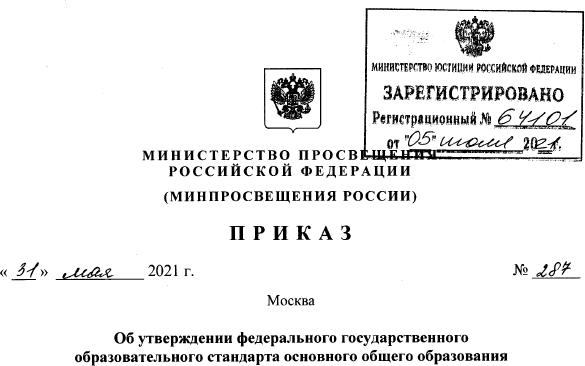 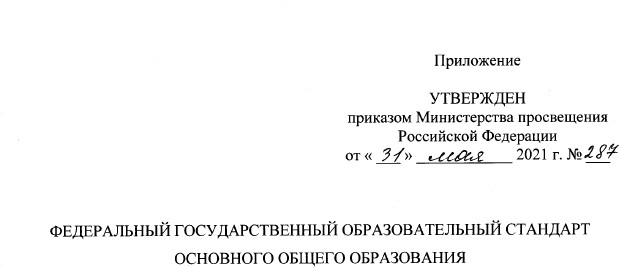 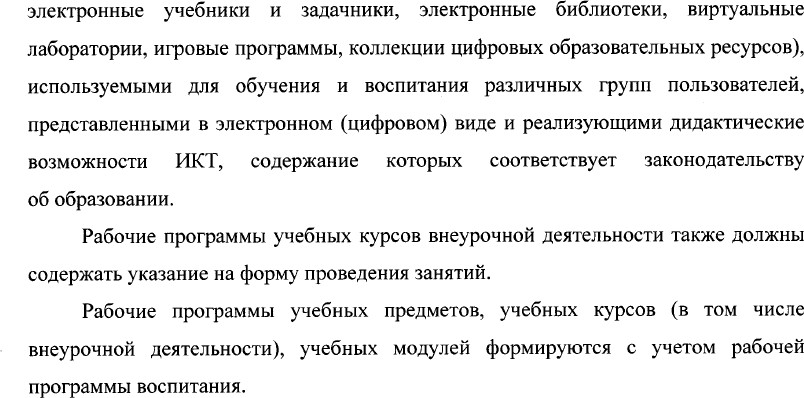 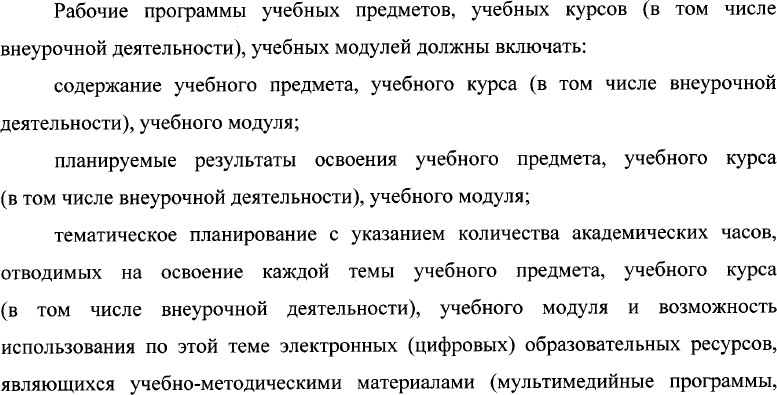 Приказ Минпросвещения России № 287 от 31 мая  2021 года
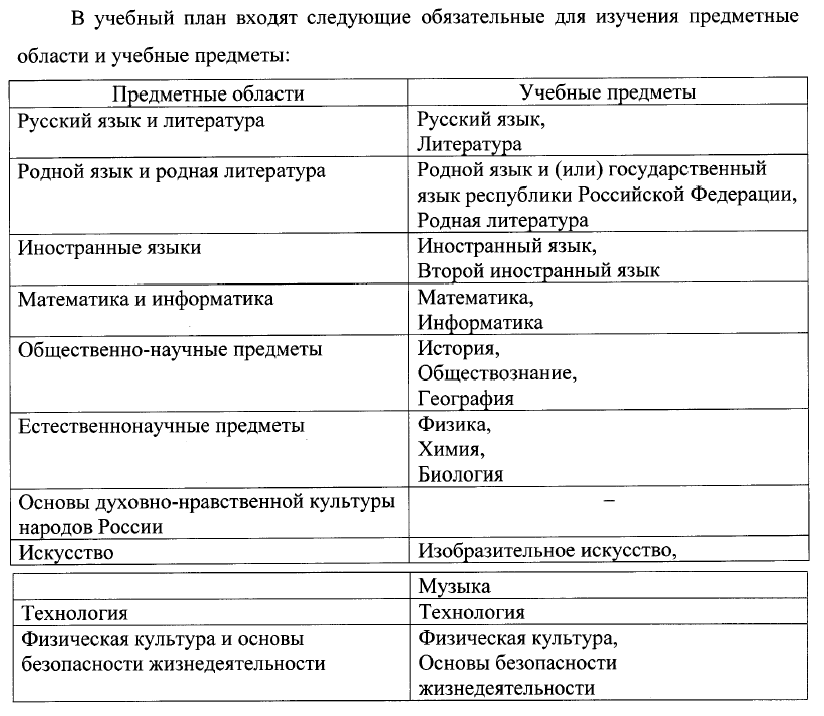 Приказ Минпросвещения России № 287 от 31 мая  2021 года
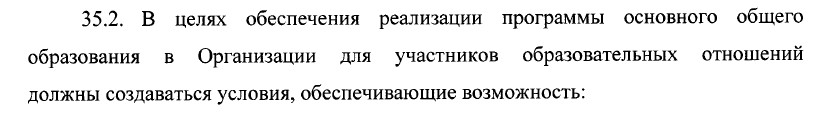 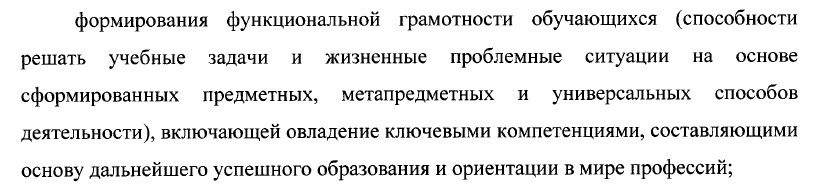 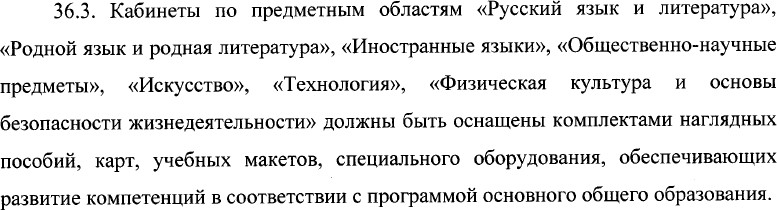 Приказ Минпросвещения России № 287 от 31 мая  2021 года
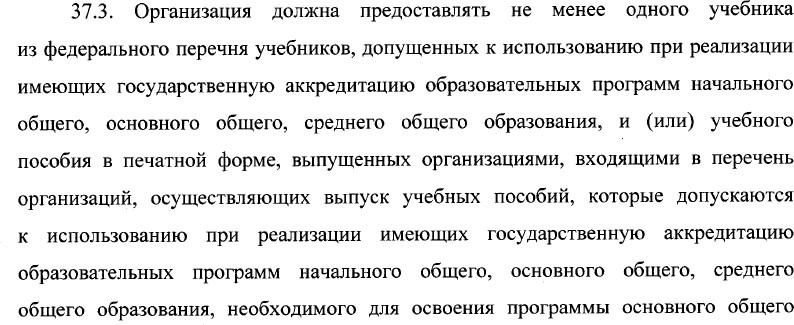 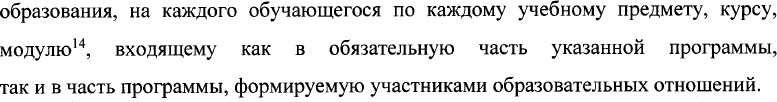 Приказ Минпросвещения России № 287 от 31 мая  2021 года
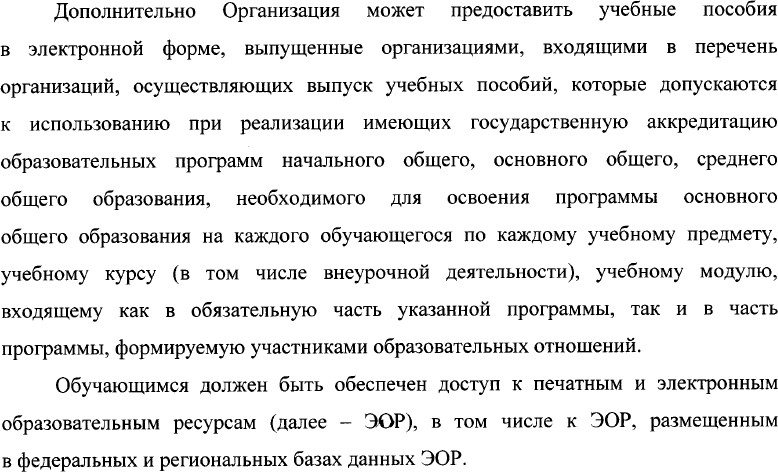 Приказ Минпросвещения России № 287 от 31 мая  2021 года
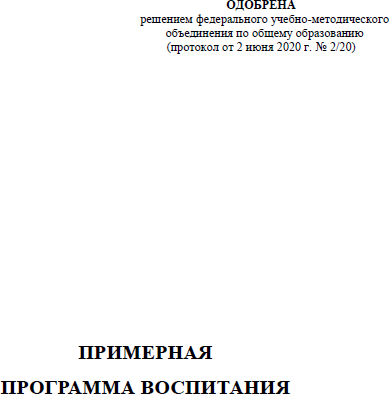 Программа воспитания
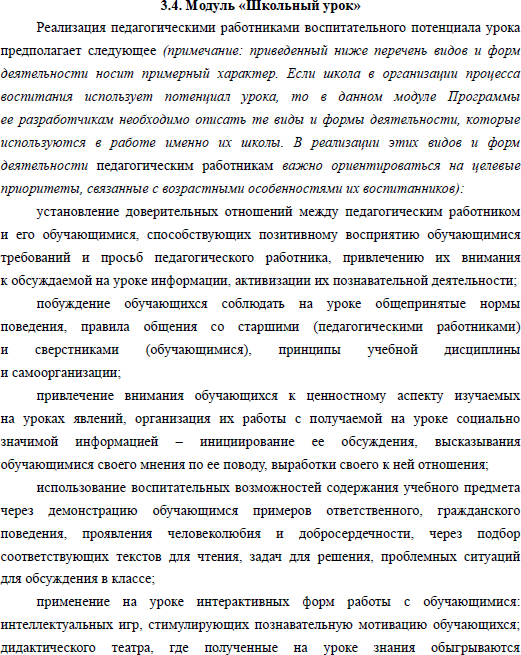 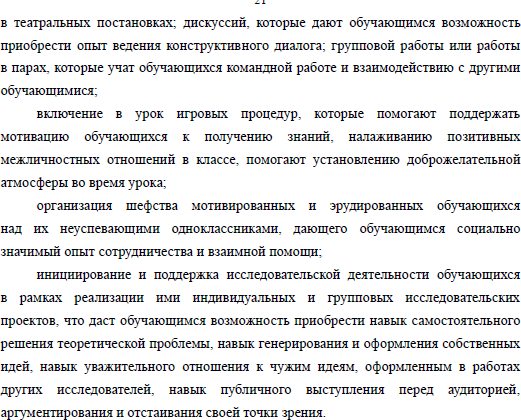 Примерная программа воспитания. Одобрена решением ФУМО. Протокол от 2 июня 2020 г. , № 2/20
Изменения в сравнении с предыдущими вариантам рабочих программ
1. Планируемые результаты освоения Примерной рабочей программы — личностные и метапредметные — представлены не в общем виде, как было в предыдущих рабочих программах, а в преломлении через учебный предмет, с учетом специфики изучения русского языка и литературы. 
2. Скорректированы предметные планируемые результаты, которые представлены по годам обучения (по классам). 
3. В соответствии с ФГОС ООО и Универсальным кодификатором уточнено содержание учебных предметов «Русский язык» и «Литература». 
4. Впервые представлено примерное тематическое планирование с указанием тем, их основного содержания и основных видов деятельности обучающихся. 
5. Впервые в количество учебных часов на изучение программы по литературе заложены резервные часы, дающие возможность учителю распределить их по необходимости, например, на расширение тематического материала и пр.
Примерная рабочая программа основного общего образования по родной литературе (русской)
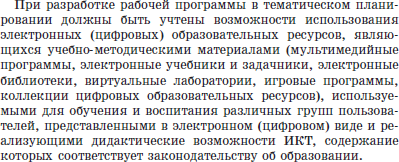 Примерная рабочая программа основного общего образования по русскому языку
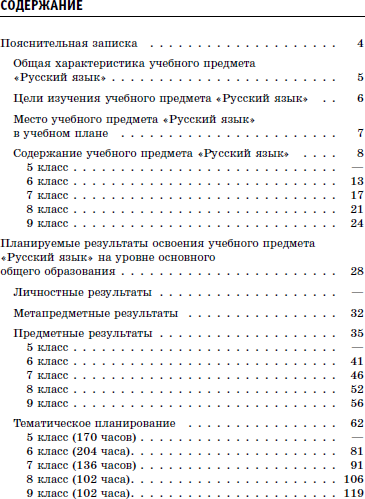 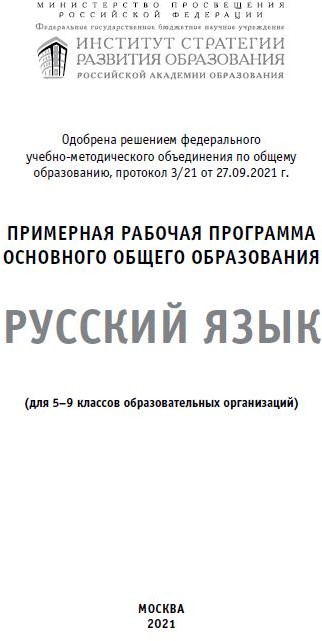 Ссылка на программу
Примерная рабочая программа основного общего образования по литературе
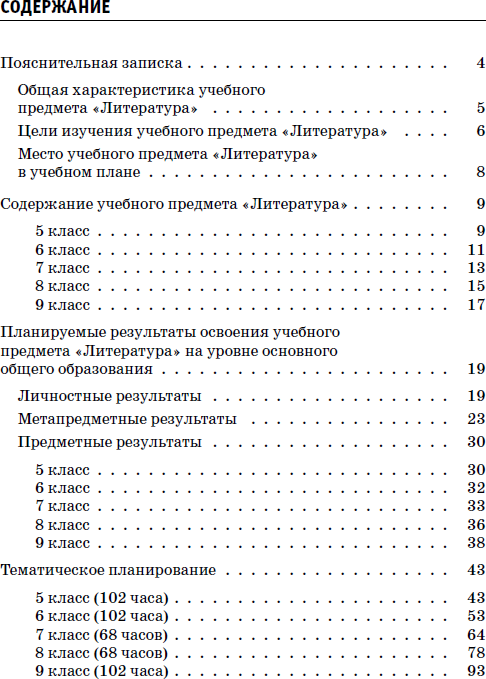 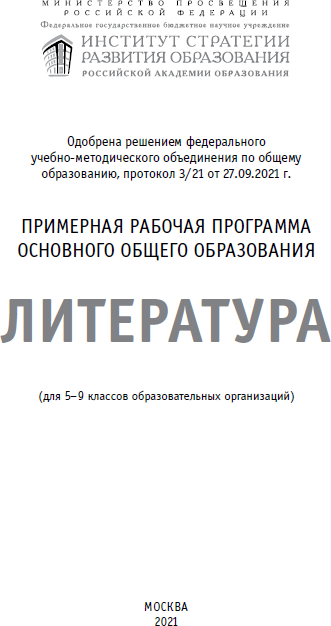 Ссылка на программу
Примерная рабочая программа основного общего образования по родному языку (русскому)
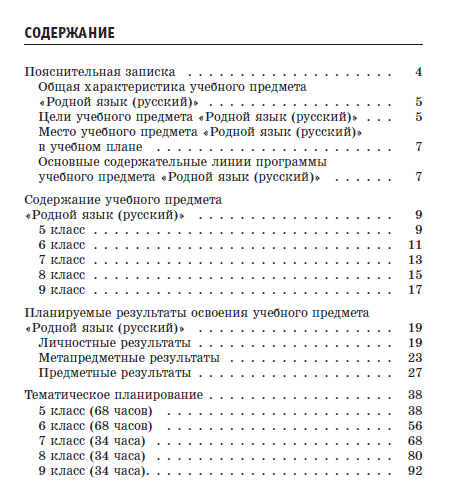 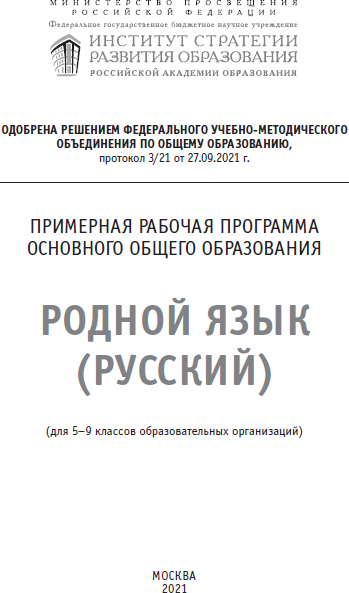 Ссылка на программу
Примерная рабочая программа основного общего образования по родной литературе (русской)
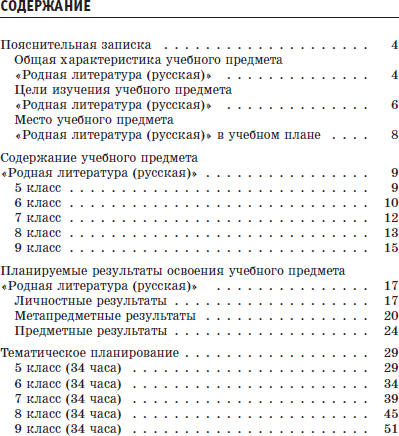 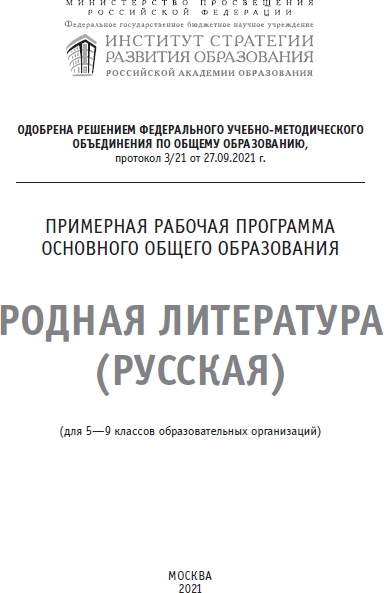 Ссылка на программу
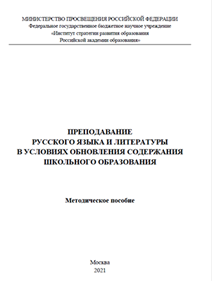 Документы, сопровождающие работу учителя русского языка и литературы
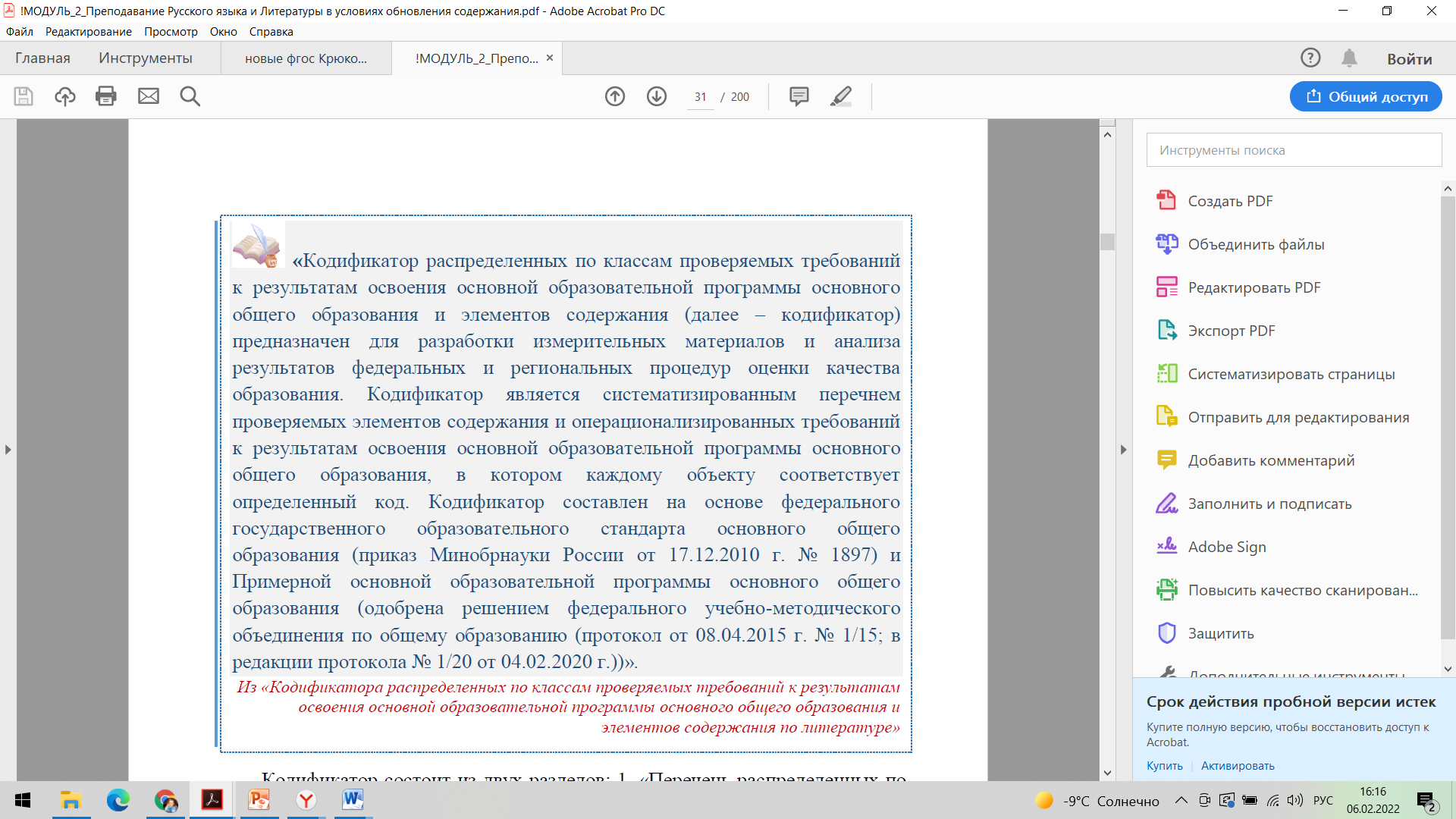 Универсальный кодификатор распределенных по классам проверяемых требований к результатам освоения основной образовательной программы основного общего образования и элементов содержания по русскому языку (одобрен решением федерального учебно-методического объединения по общему образованию. Протокол от 12.04.2021 г. №1/21) 
Универсальный кодификатор распределенных по классам проверяемых требований к результатам освоения основной образовательной программы основного общего образования и элементов содержания по литературе (одобрен решением федерального учебно-методического объединения по общему образованию. Протокол от 12.04.2021 г. №1/21) 
	
https://fipi.ru/metodicheskaya-kopilka/univers-kodifikatory-oko
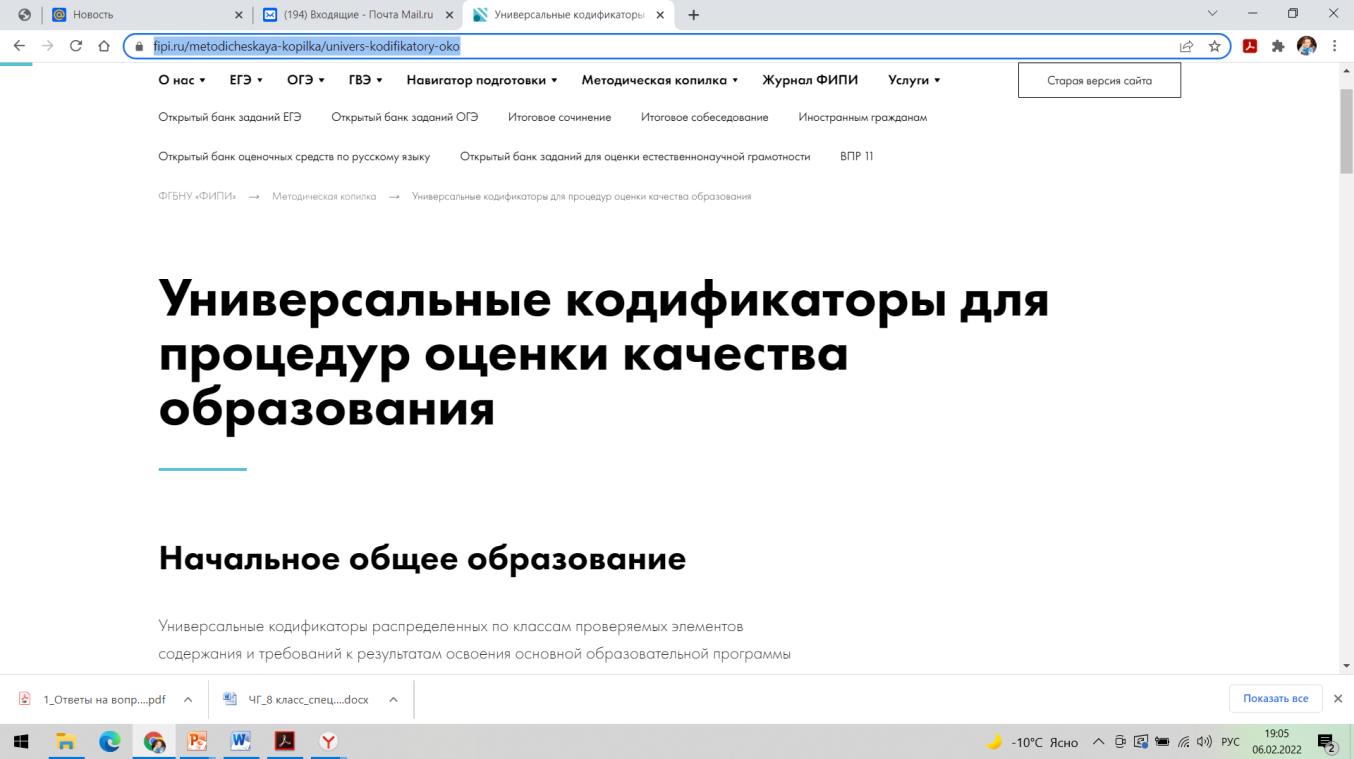 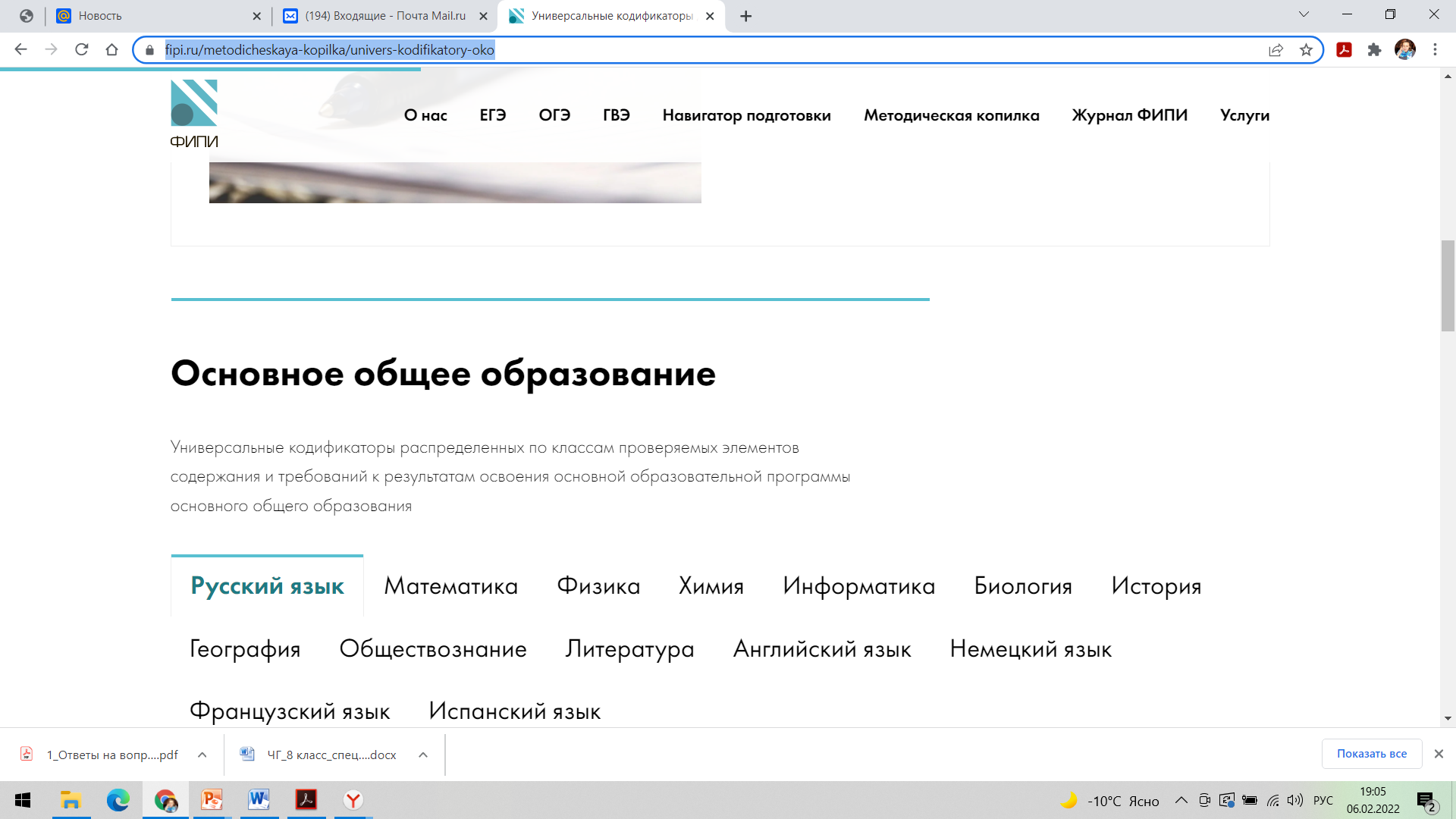 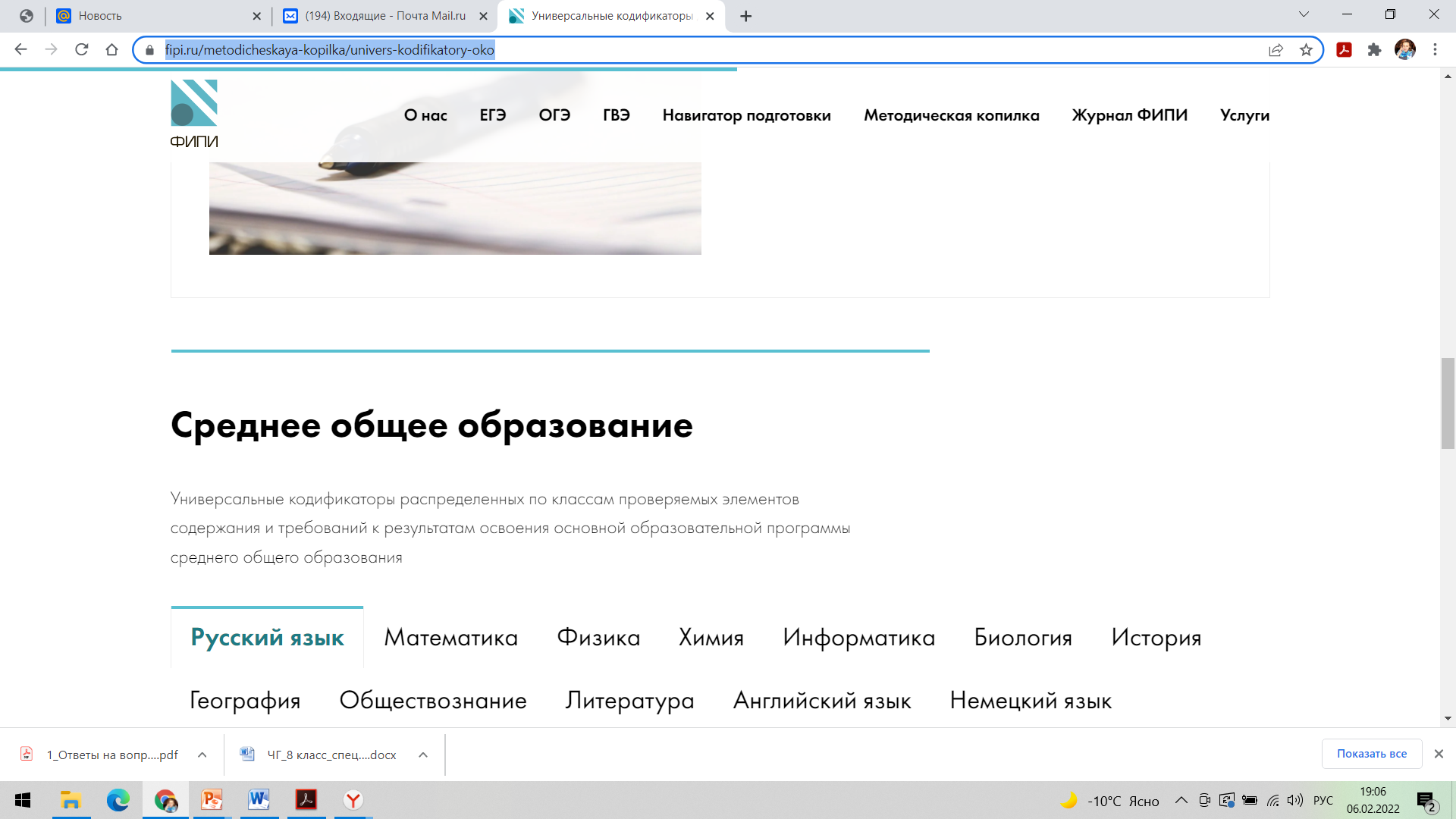 Документы, сопровождающие работу учителя русского языка и литературы
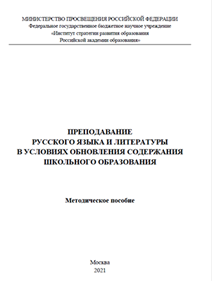 Концепция преподавания русского языка и литературы в Российской Федерации (утверждена распоряжением Правительства Российской Федерации от 6.04.2016 г. № 637-р) 
Концепция программы поддержки детского и юношеского чтения в Российской Федерации (утверждена распоряжением Правительства Российской Федерации от 3.06.2017 г. № 1155-р)
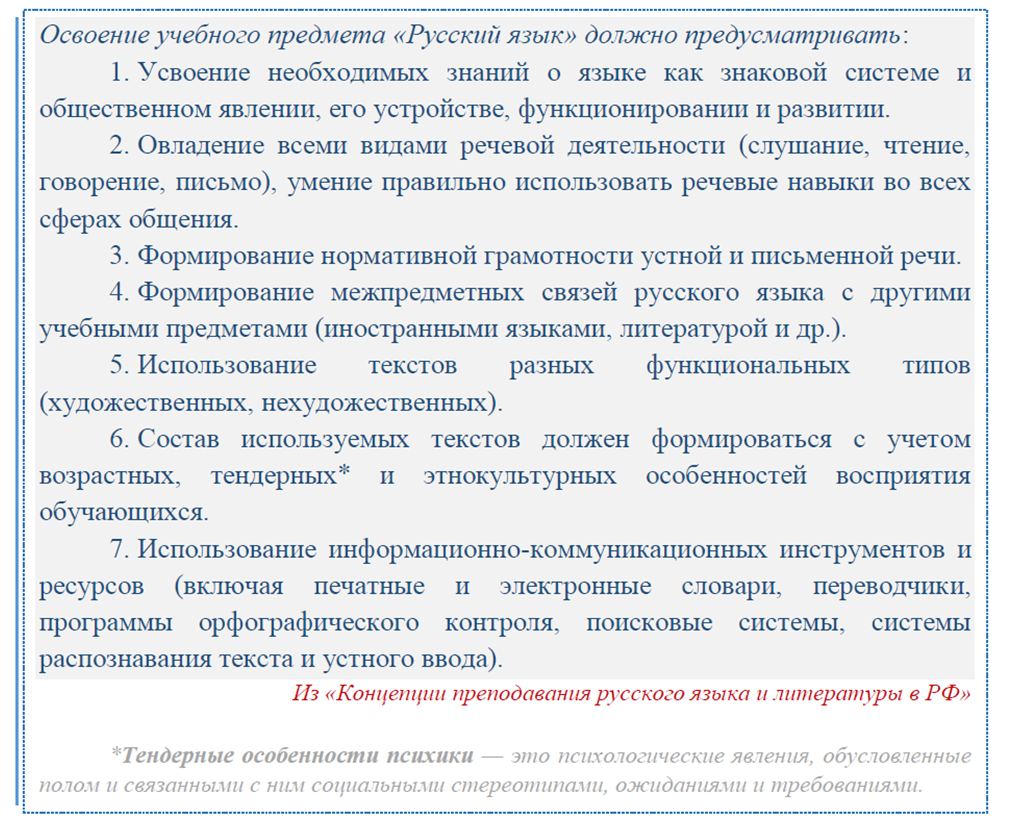 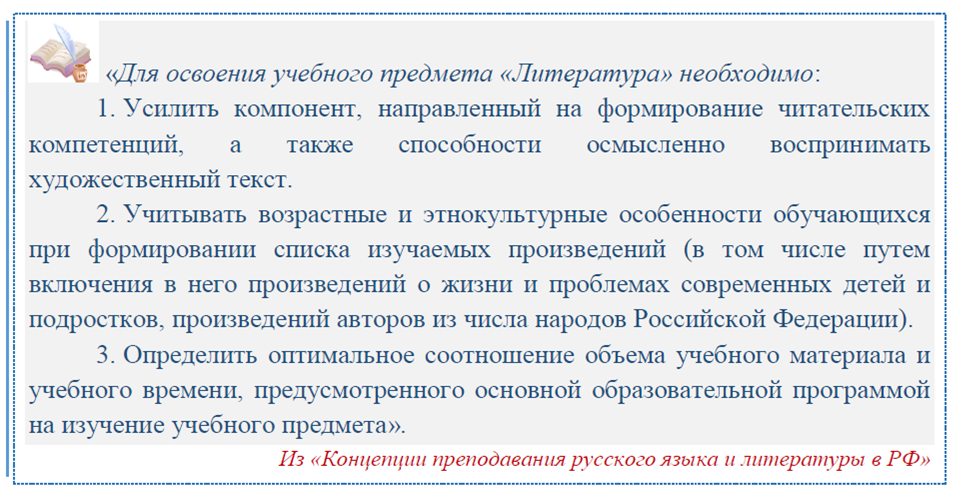 Основные направления методической деятельности
МЕТОДИЧЕСКИЙ ПОРТФЕЛЬ УЧИТЕЛЯ РУССКОГО ЯЗЫКА И ЛИТЕРАТУРЫ
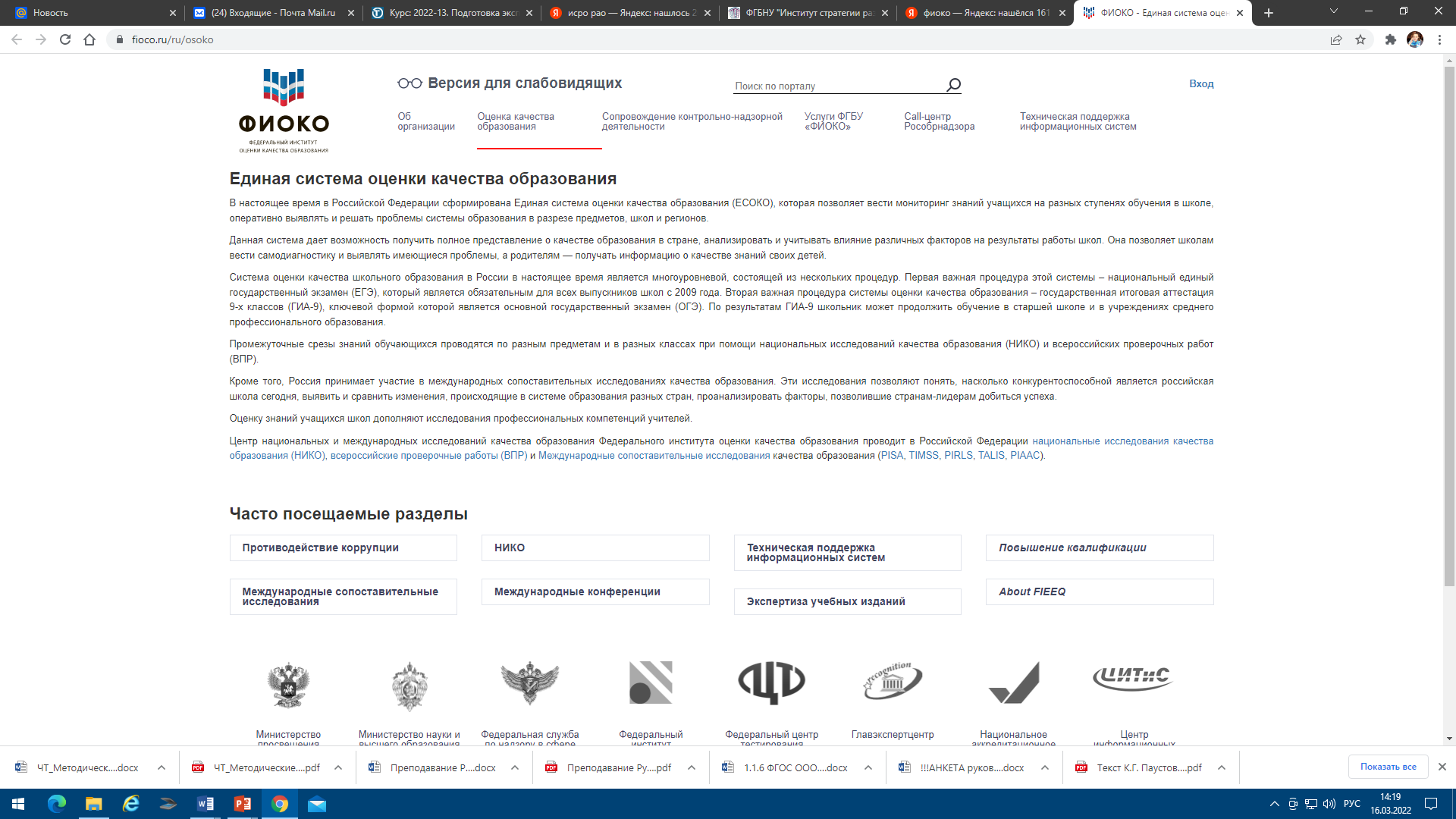 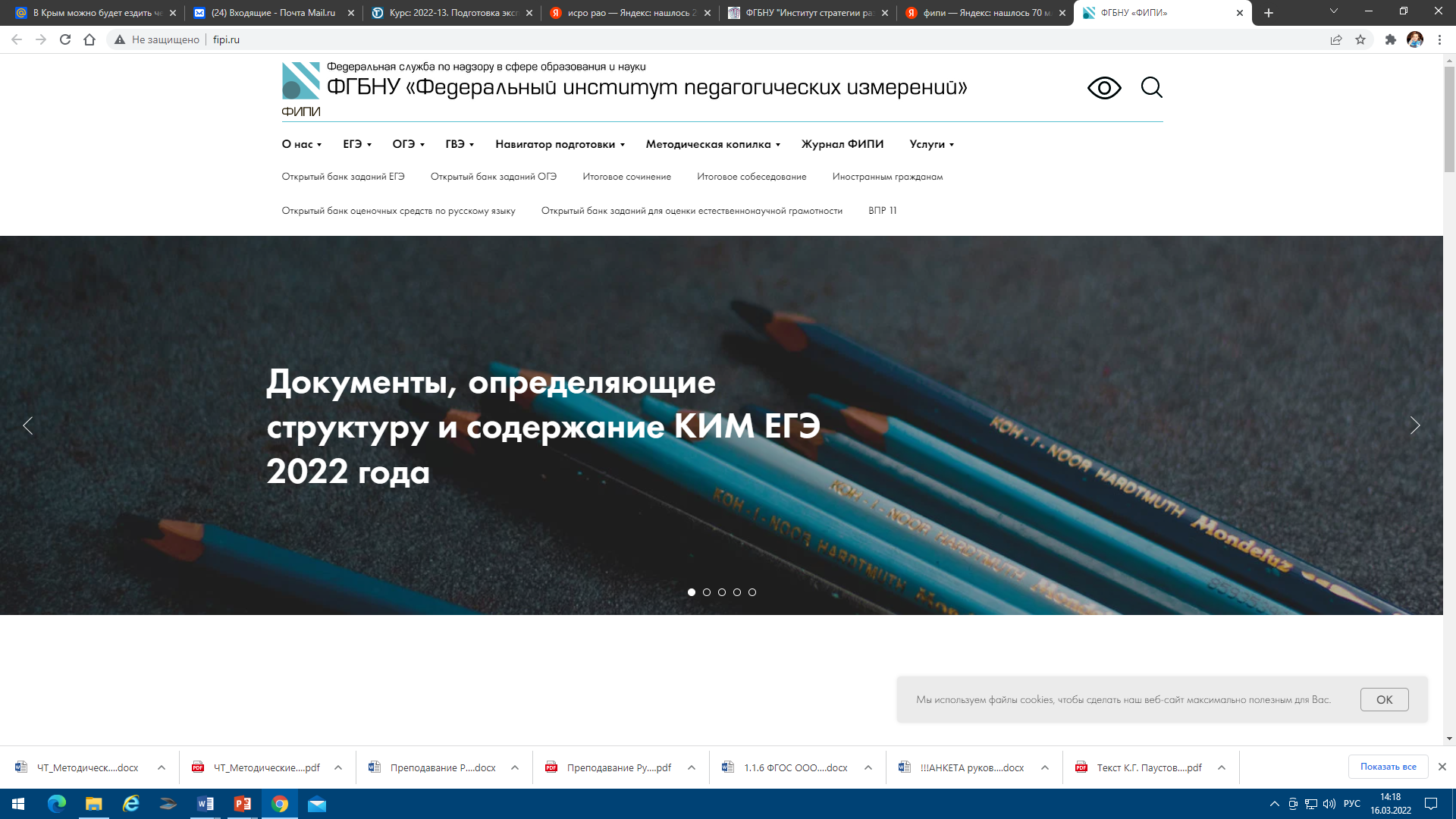 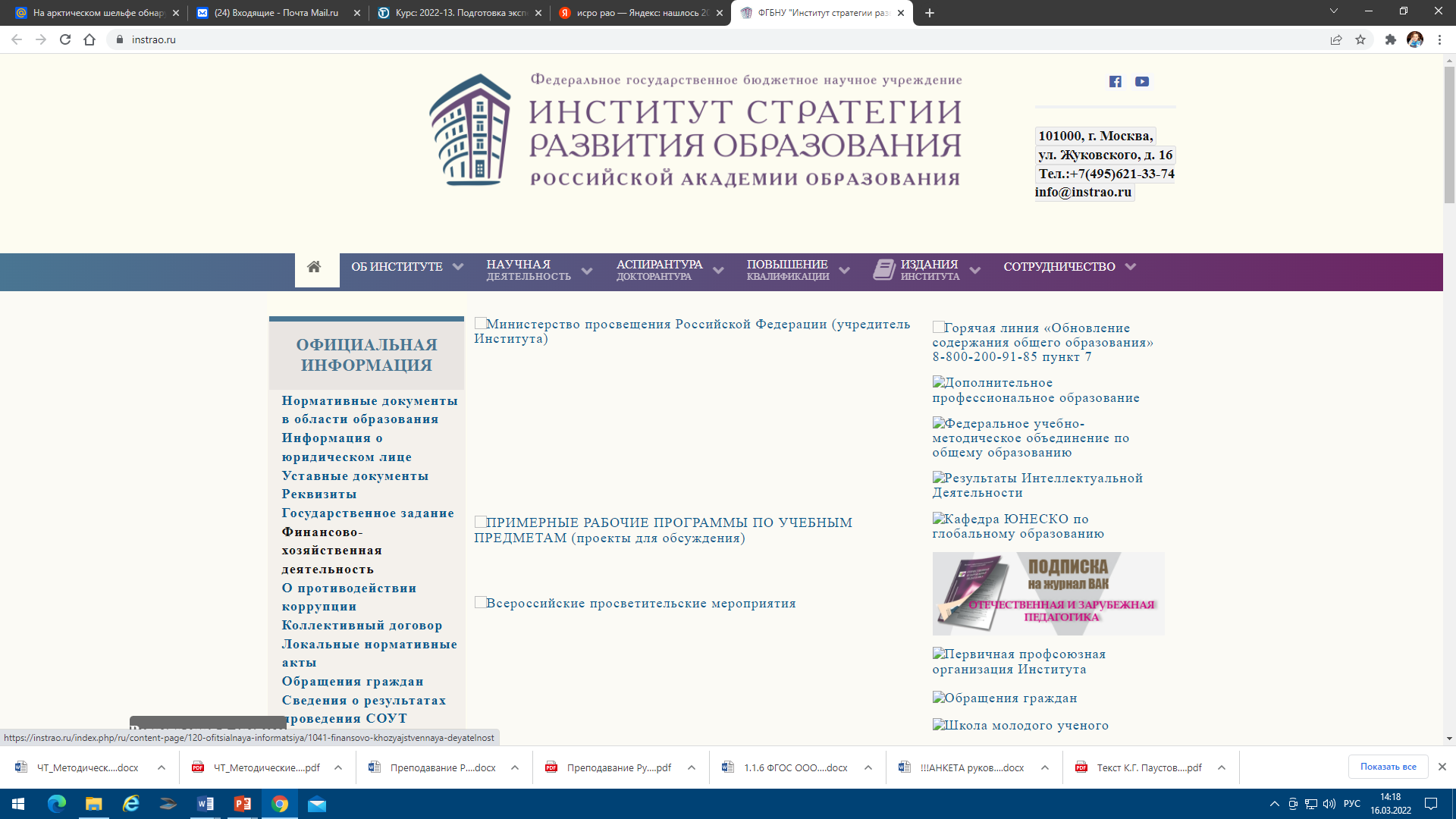 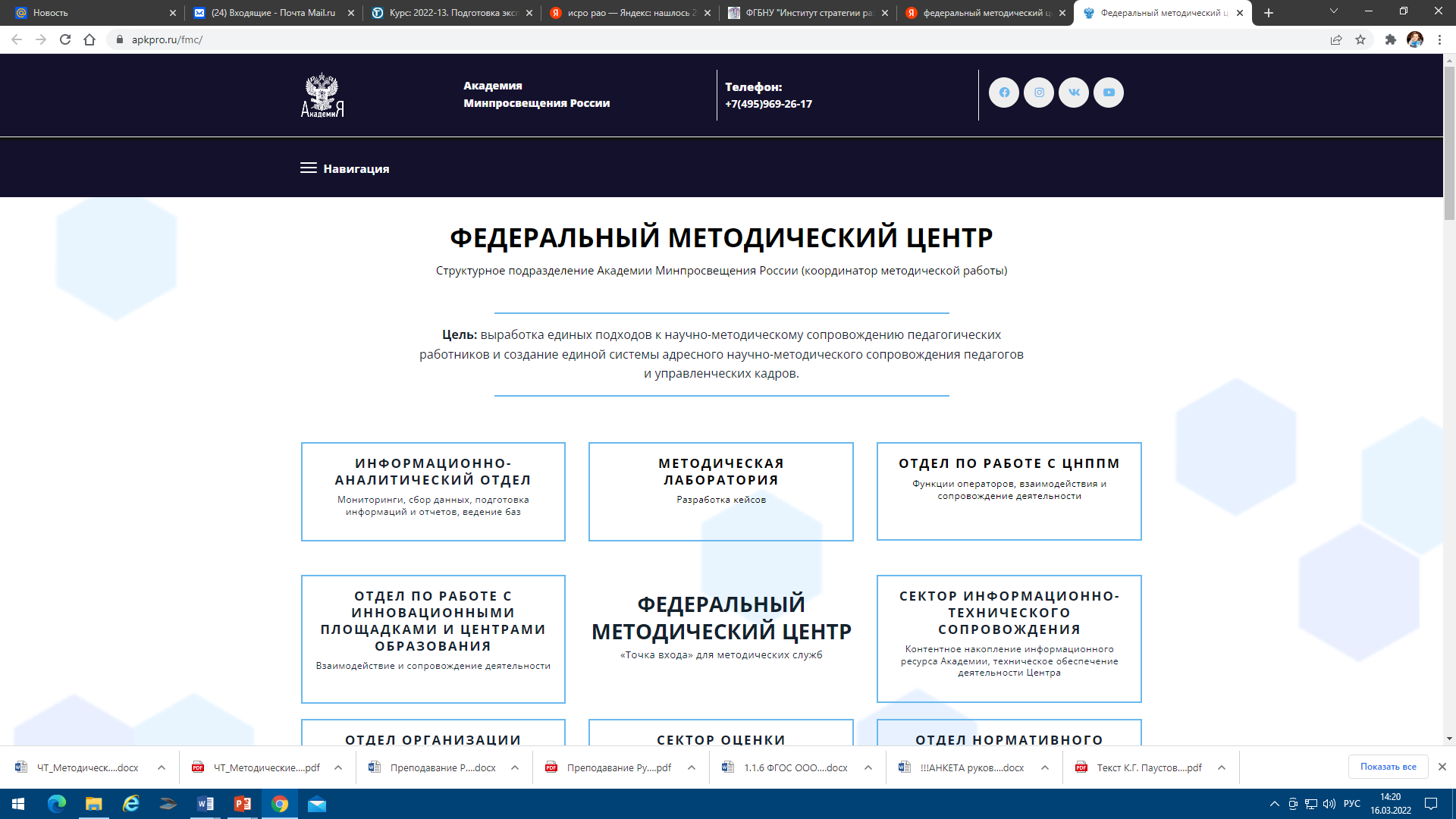 Единое содержание общего образования https://edsoo.ru/GOTOVITSYa_K_PUBLIKACII_Prepodavanie_russkogo_yazika_i_literaturi_v_usloviyah_obnovleniya_soderzhaniya_shkolnogo_obrazovaniya.htm
ПРЕПОДАВАНИЕ РУССКОГО ЯЗЫКА И ЛИТЕРАТУРЫ В УСЛОВИЯХ ОБНОВЛЕНИЯ СОДЕРЖАНИЯ ШКОЛЬНОГО ОБРАЗОВАНИЯ 
Методическое пособие. М., 2021
29 марта 15:00 – 18:00День учителя литературы
30 марта 15:00 – 18:00
День учителя русского языка
Всероссийская предметная неделя «ФГОС основного общего образования: анализируем изменения» 
https://uchitel.club/conferences/subject-week4?utm_campaign=20220321_predmetnaya_nedelya&utm_medium=email&utm_source=Sendsay
В презентации использованы материалы Г.В. Крюковой, ведущего методиста ГК «Просвещение» Е.Г. Медведевой, доцента кафедры социально-гуманитарных дисциплин ТОГИРРО
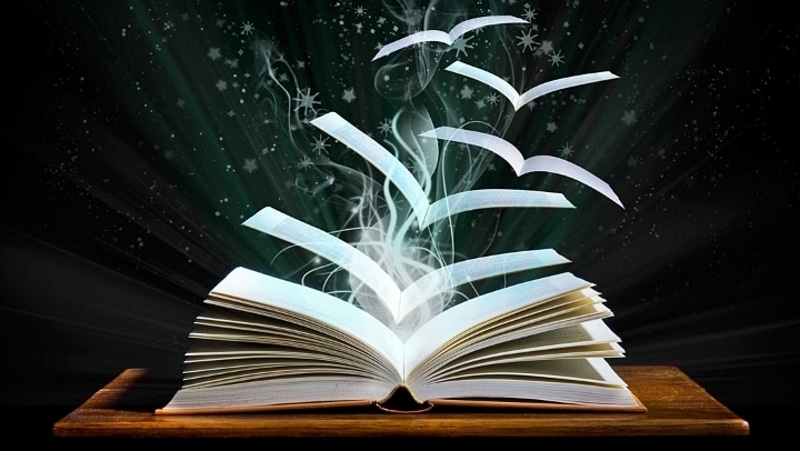